Cosmic – Framtidens Vårdinformationsstöd / FVIS
Chefspaket 3april 2023
Region Halland  │
Halland – Bästa livsplatsen
1
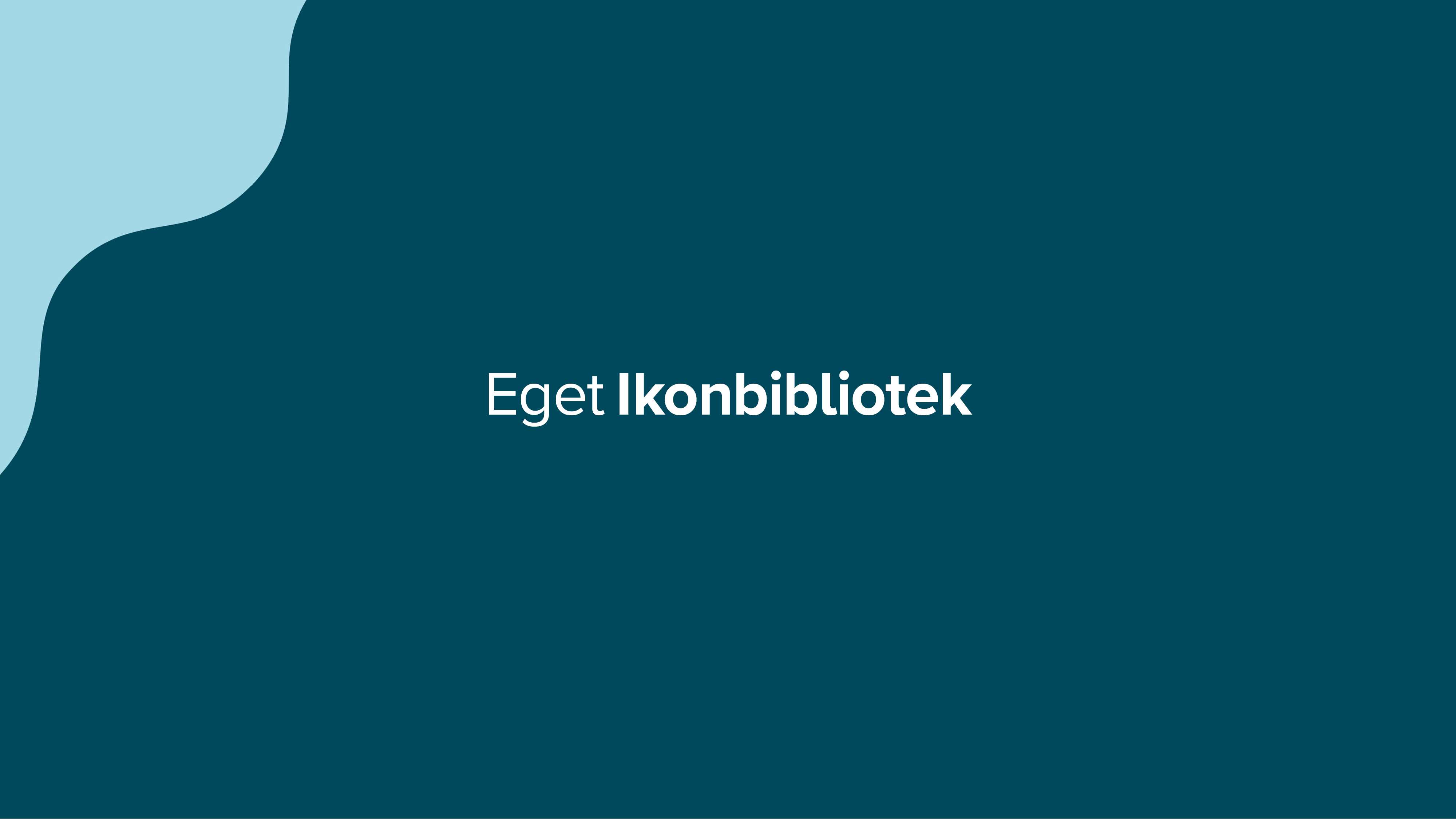 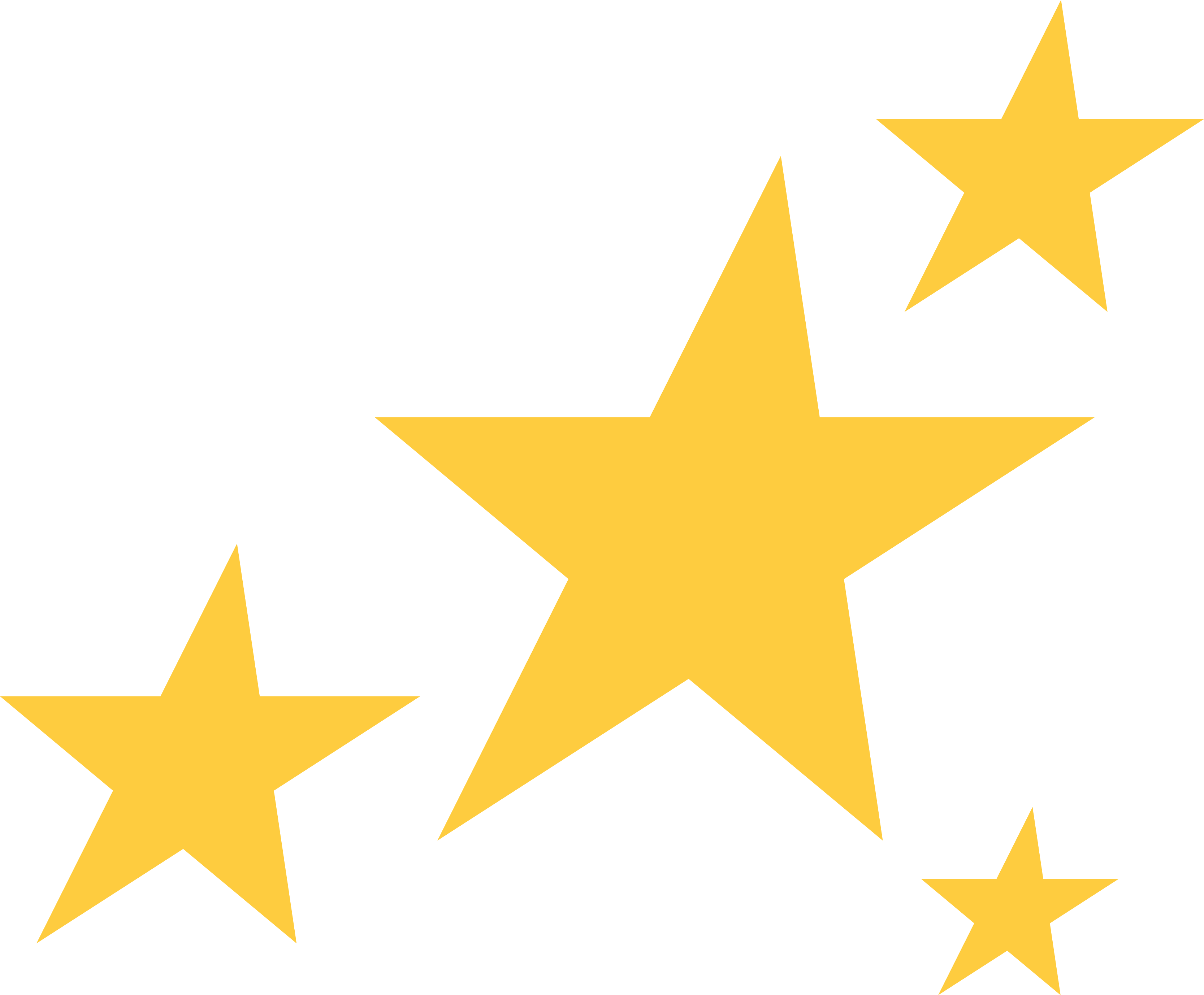 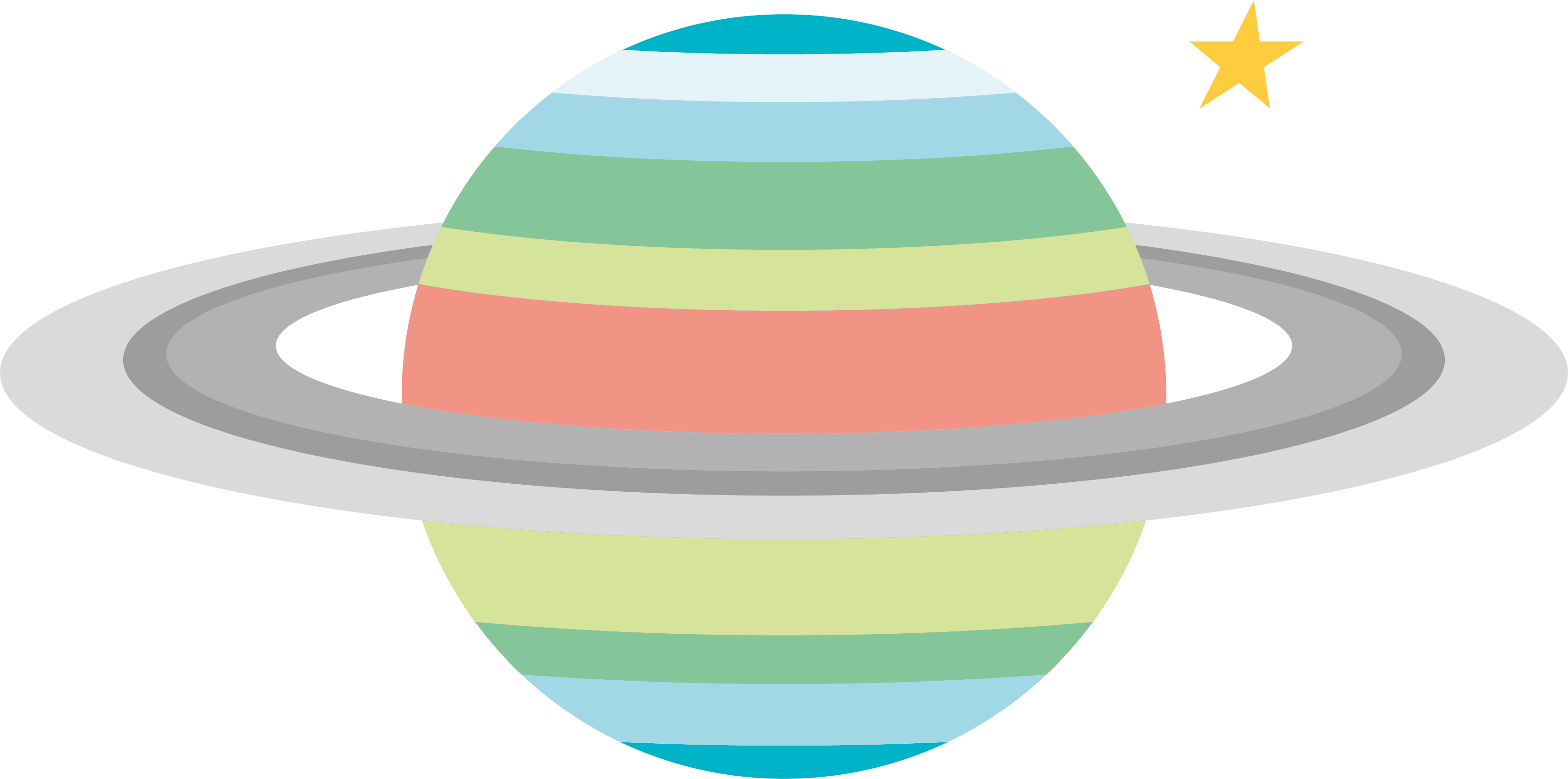 Nya ikoner på resan mot Cosmic
Bilder som hjälper oss berätta om den stora förändringen
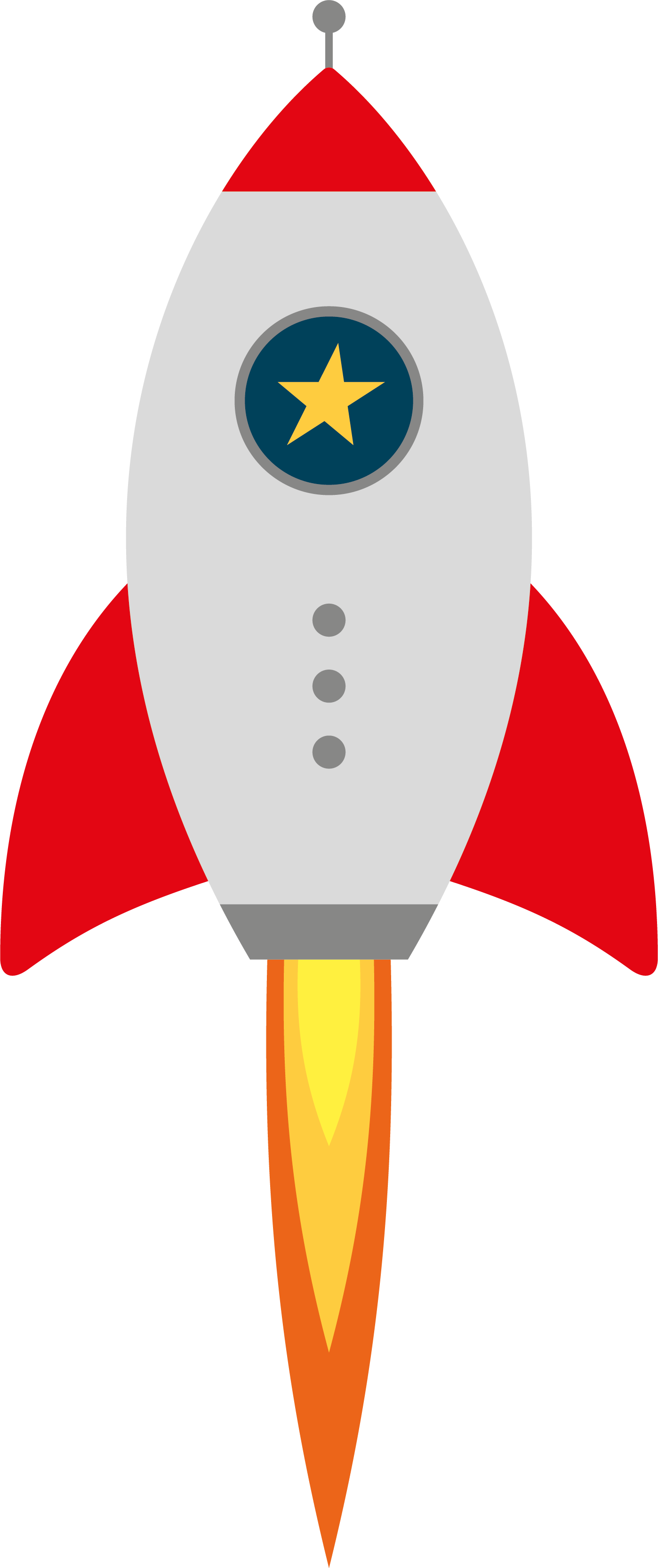 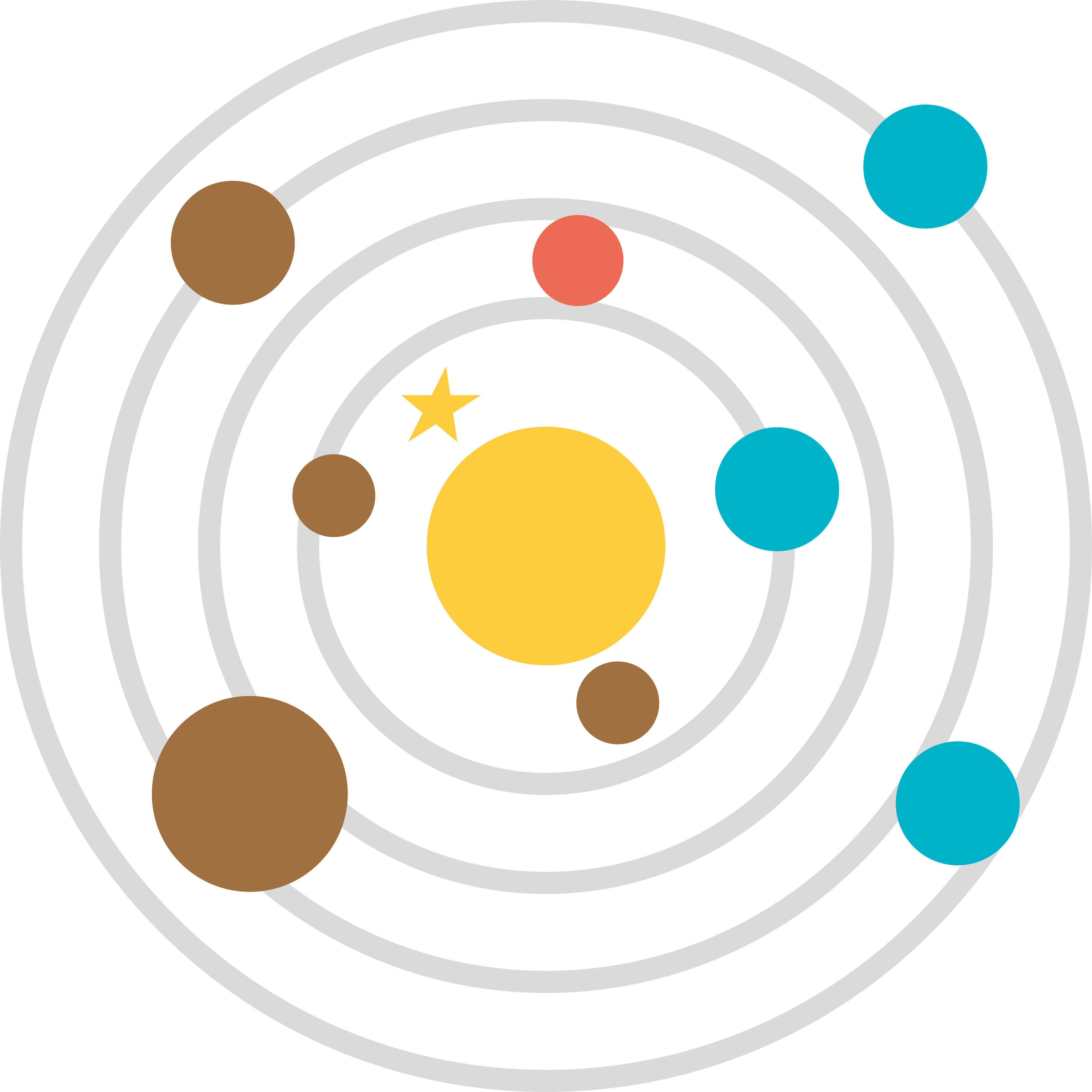 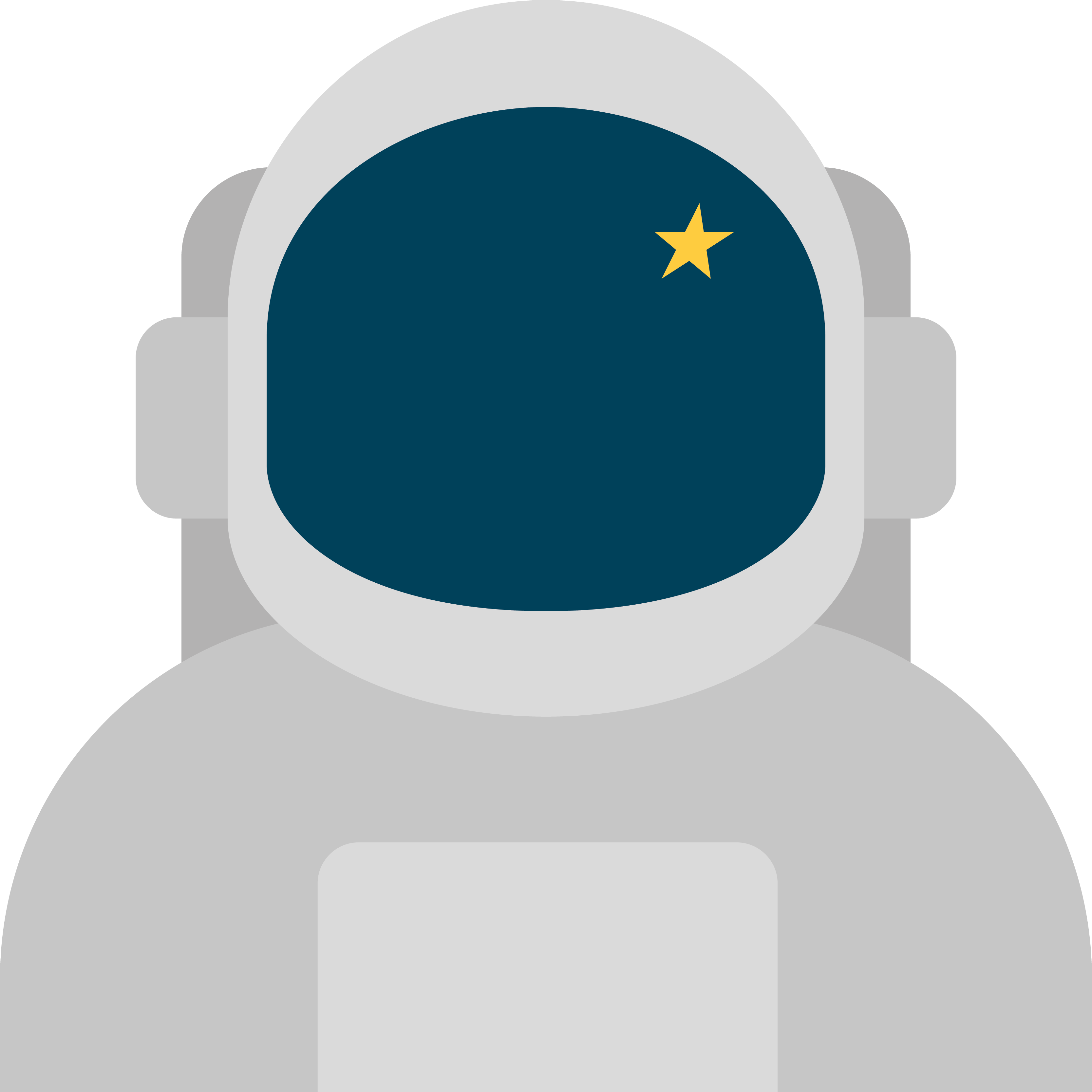 [Speaker Notes: Nya ikoner hjälper till och förstärker berättelsen om förändringen och resan mot Cosmic.
Ikonerna kommer dyka upp i kommunikationen framöver.]
Chefspaket 3
Information
Det här paketet är till dig som chef

Att införa Cosmic är en stor förändring som påverkar de allra flesta som arbetar i hälso- och sjukvården. Vi behöver alla förstå varför förändringen görs och vad den kommer att innebära för oss, för invånare och patienter. 

Som chef är du viktig. Du är förändringsledare, där information och kommunikation är ett av dina verktyg. Med jämna mellanrum kommer du därför att få ett chefspaket – en verktygslåda. Chefspaketen innehåller till exempel material att använda på arbetsplatsträffar och svar på frågor du som chef kan tänkas få. Vi hoppas att chefspaketet ska vara ett bra stöd för dig!

Har du frågor, idéer eller funderingar? Tveka inte att höra av dig till:
Katarina.larborn@regionhalland.se 

Tillsammans inför vi Region Hallands nya vårdinformationsstöd Cosmic!
Chefspaket 3
Information
Instruktioner:
Som chef bör du ha kommunicerat innehållet i Chefspaket 3 med tema: ”Systemen som ersätts av Cosmic. Och när det händer.” (märkt: APT-material) till dina medarbetare innan sommaren. OBS! Se även talmanus under bilder.
Nästa Chefspaket och informationstillfälle om Cosmic kommer i maj/juni, (uppehåll sker under sommaren) och därefter varannan månad tills vidare.
Frågor skickas till: katarina.larborn@regionhalland.se
Halland – Bästa livsplatsen
Region Halland  │
4
Chefspaket 3
Information
Kommunikationsplan chefspaket:
Q1
feb
jan
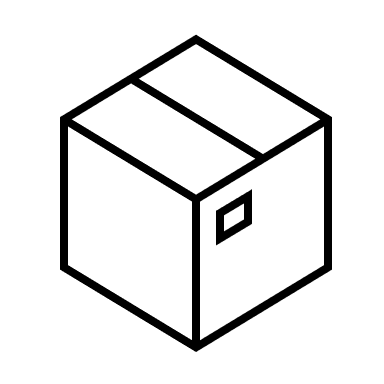 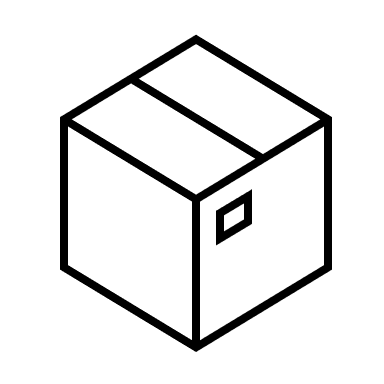 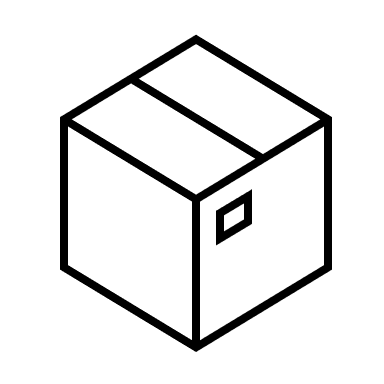 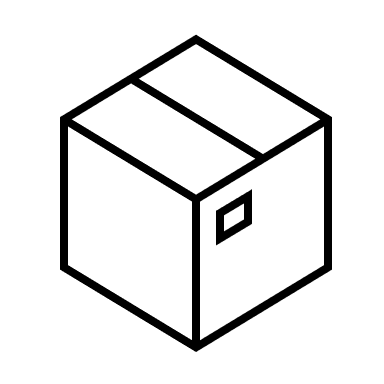 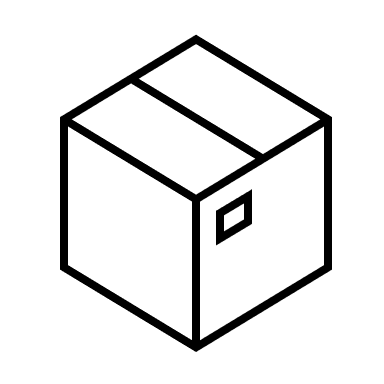 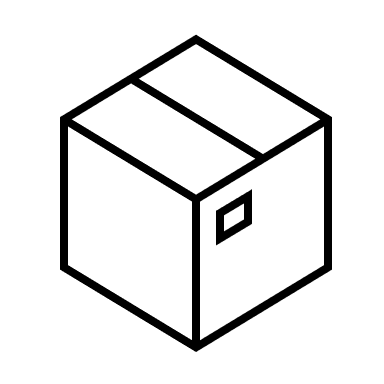 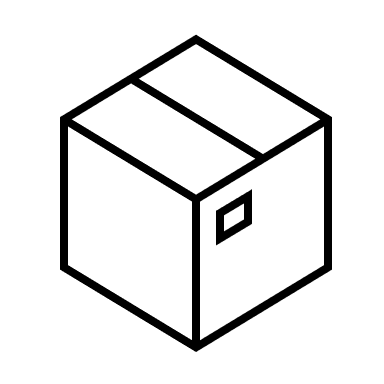 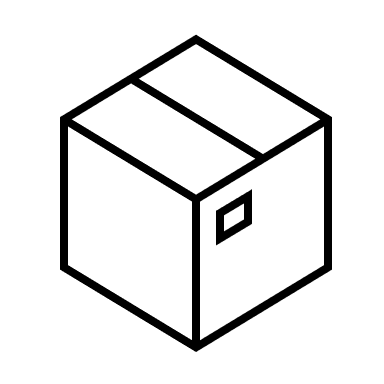 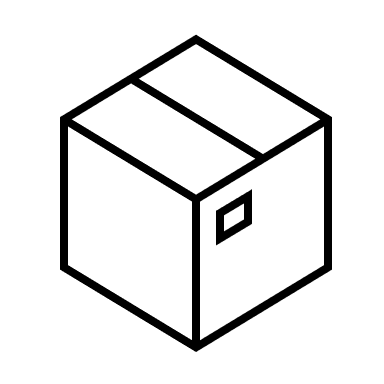 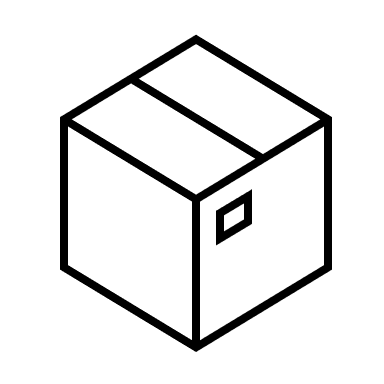 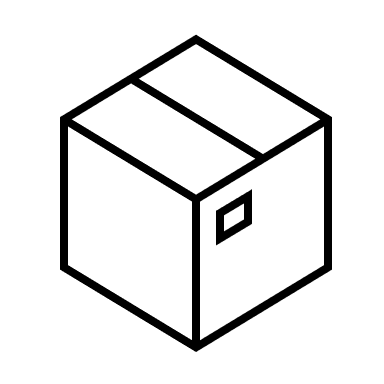 Chefspkt 12
Chefspkt 8
Chefspkt 9
Chefspkt 10
Chefspkt 11
Chefspkt 2
Chefspkt 3
Chefspkt 4
Chefspkt 5
Chefspkt 6
Chefspkt 7
Här är 
vi nu:
Cosmic lanseras:
Innehåll chefspaket:
Del 1: Bakgrundsinfo till chef (grönt)
Del 2: APT-material
Rubrik / budskap
Ppt + talmanus under bilder
Frågor & svar i talmanus
Nästa steg
Hur chefspaket kommuniceras ut i organisationen:
Chefspaketen tillgängliggörs på FVIS-webben, flik Privata vårdgivare
    övriga
Information om när chefspaketen är tillgängliga sänds ut via mail till
    verksamhetschefen
Samlad information på fvis.regionhalland.se
Halland – Bästa livsplatsen
Region Halland  │
5
Chefspaket 3
Information
Aktuellt just nu:Dags att utse Enhetsstöd Införande innan hösten
Rollen som Enhetsstöd Införande kommer vara viktiga lokala resurser på enheten i verksamheten.
Utses av närmaste chef på respektive enheten.
Deltar i det förberedande arbetet som startar under oktober 2023. Arbetet intensifieras ca åtta veckor innan övergången till Cosmic då enhetsstöden börjar föra in uppgifter i Cosmic.
Enhetsstöden kommer vara de personer som snabbt kan svara på frågor ute på enheterna i samband med att Cosmic införs.
FVIS kontaktperson: Katarina.larborn@regionhalland.se
*
* Andra roller avser roller / funktioner / uppdrag som finns på enheten och som involveras i förberedelsearbetet.
Halland – Bästa livsplatsen
Region Halland  │
6
[Speaker Notes: Info:
Under våren 2023 är det dags att utse Enhetsstöd Införande inför det förberedande arbetet som startar under oktober 2023. 
En enhet motsvaras av exempelvis en avdelning/mottagning. 

Enhetsstöden Införande kommer att erbjudas fördjupad utbildning under våren 2024.

Arbetet kommer att intensifieras ytterligare ca åtta veckor före produktionsstart och under tidig produktionsfas, då Enhetsstöd Införande är de som utgör första linjens användarstöd avseende handhavandefrågor.

Utdrag ur enhetsstödens arbetsuppgifter: ​
Koordinera och genomföra aktiviteter enligt framtagna checklistor inför övergången till Cosmic.  
Internt arbete i det Lokala införandeteamet ​
Utföra administrativa uppgifter i befintliga system samt i Cosmic inför produktionsstart.​
Introducera extrapersonal på enheten i Cosmic funktioner.  ​
Utgöra närmsta stöd till medarbetarna på sin enhet. ​
Uppföljning i samband med produktionsstart.]
Chefspaket 3
Information
Lyssna på podd om Cosmic
Lyssna på Utvecklingspoddens senaste avsnitt om Cosmic (5 min lyssning): Länk
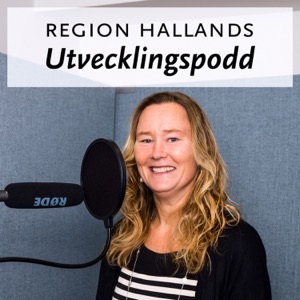 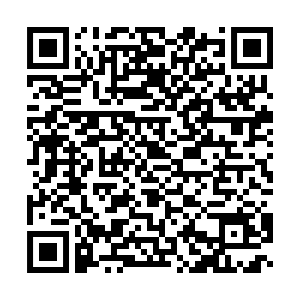 Region Hallands Utvecklingspodd är intervjuer som görs av Edna Sinkjaer Sköld som är strateg på IT & Digitalisering Ledning. Podden är till för den som är intresserad av hur framtiden inom vård och regional utveckling kan se ut – och hur vi på bästa och snabbaste sätt kan nå dit.
Halland – Bästa livsplatsen
Region Halland  │
7